Subject: ThermodynamicsLecture#9
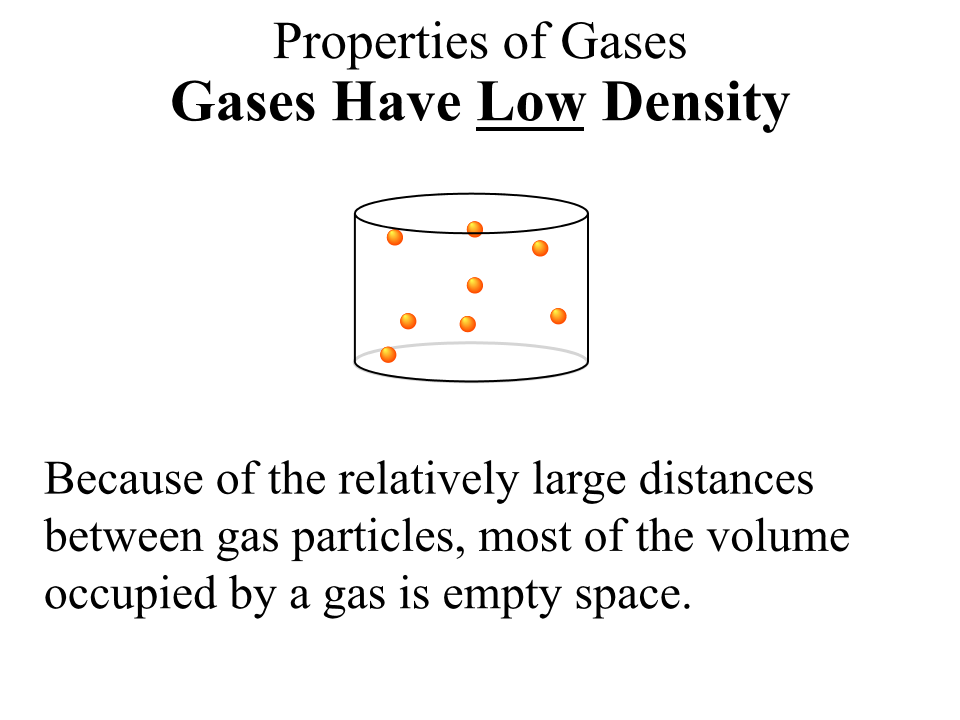 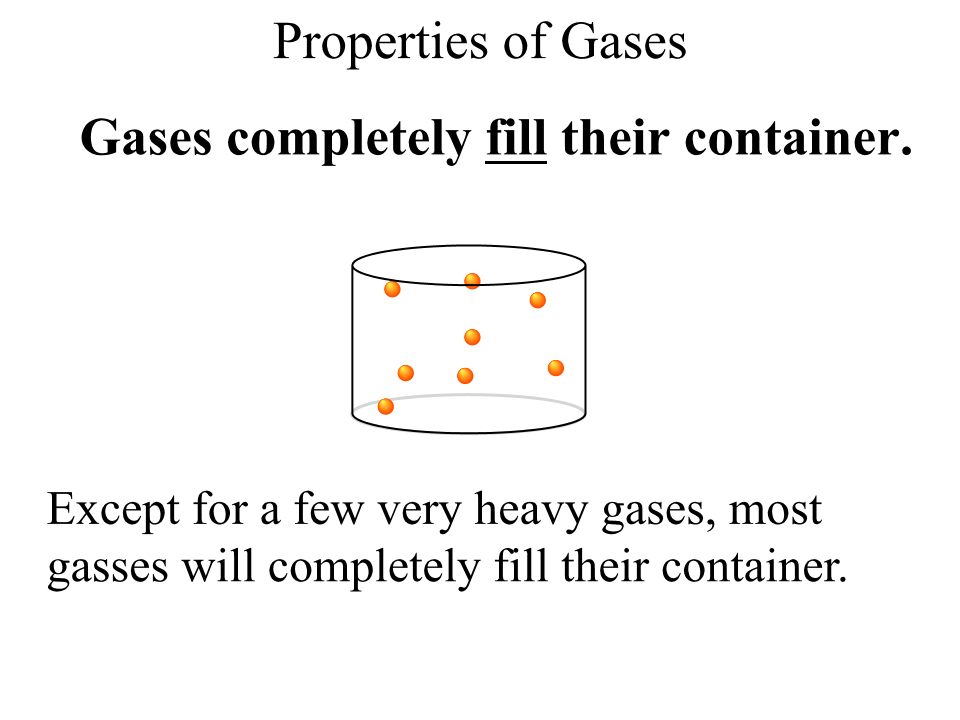 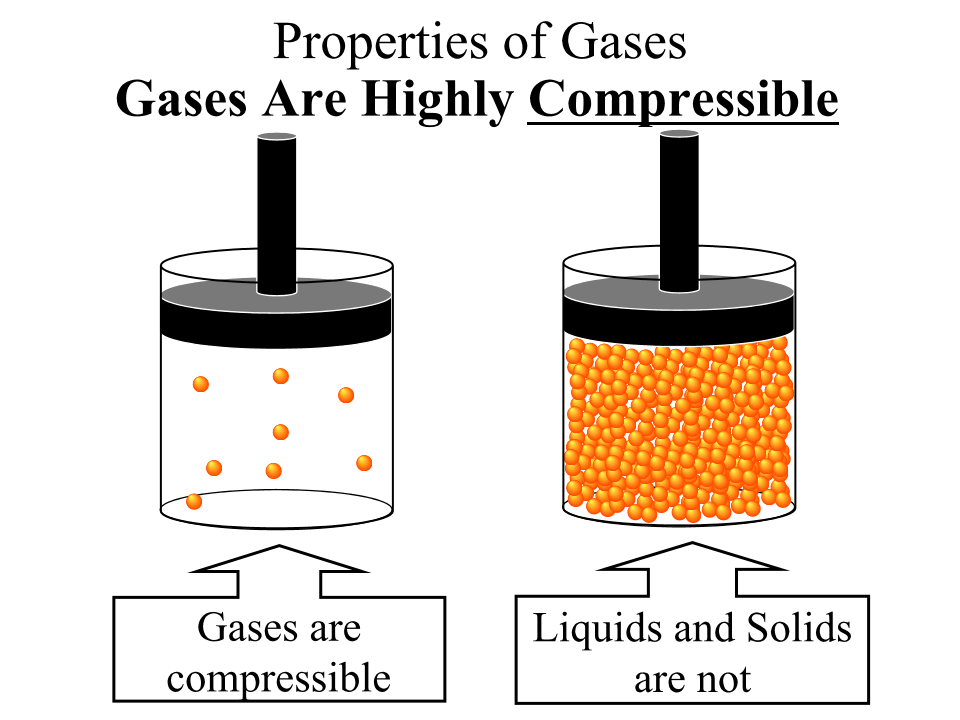 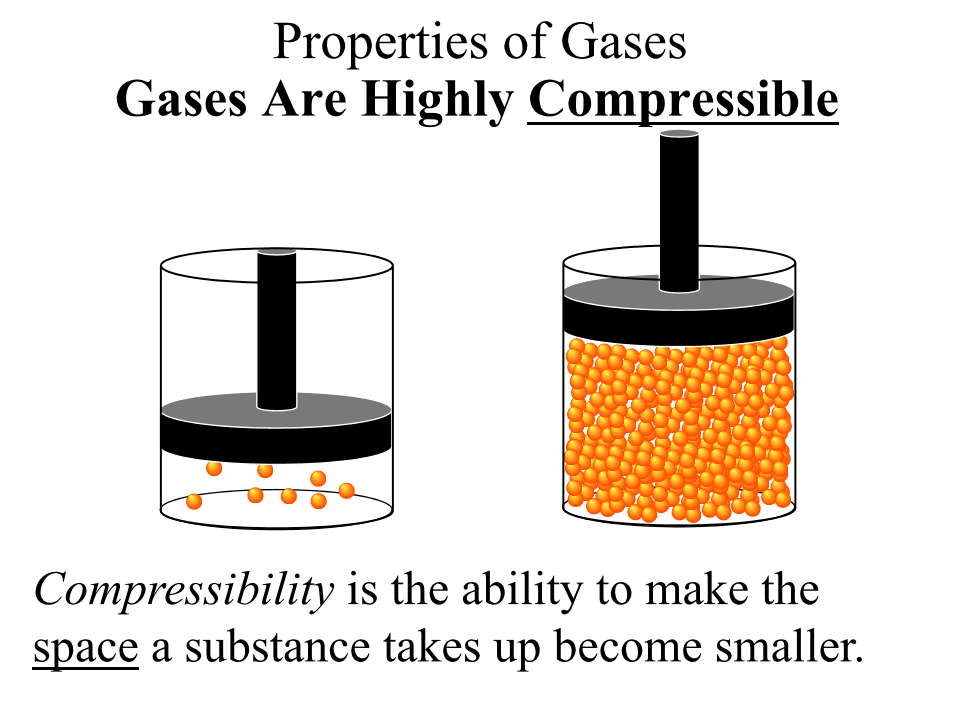 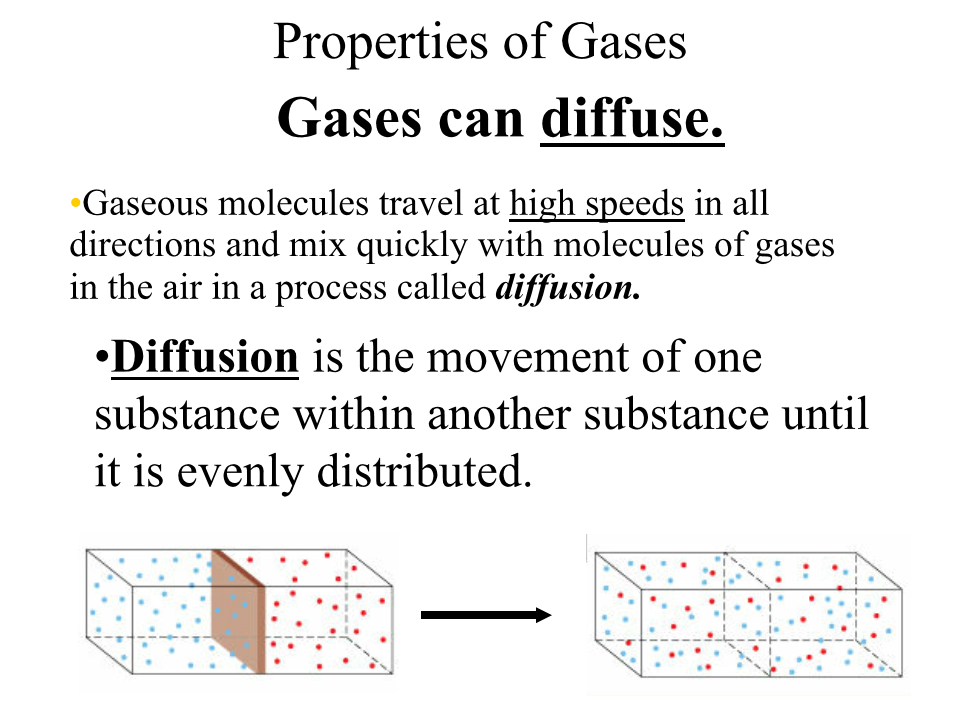 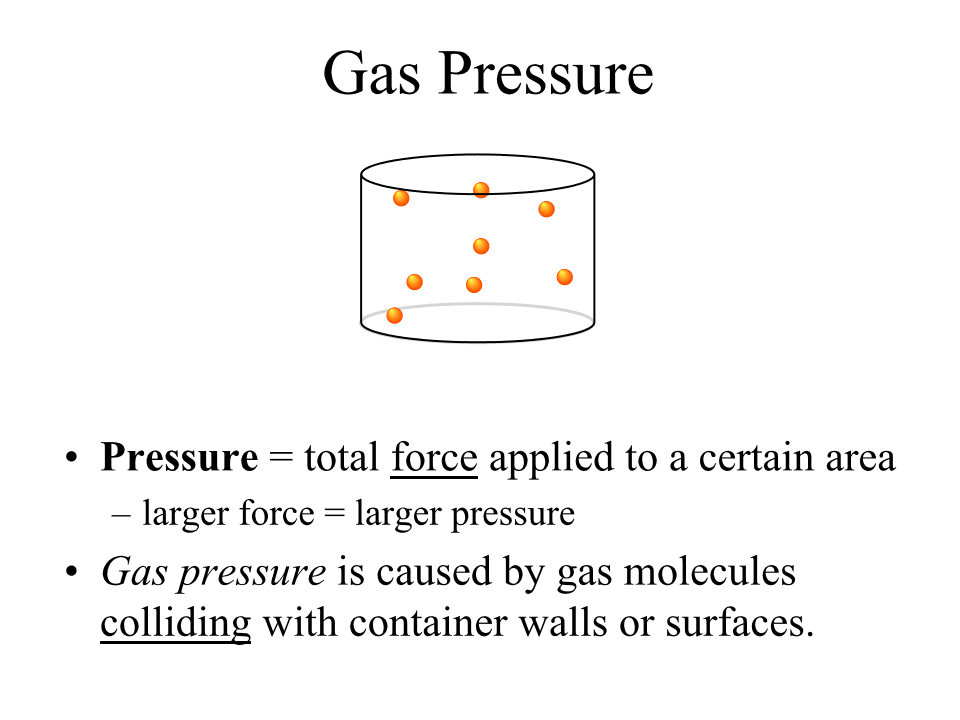 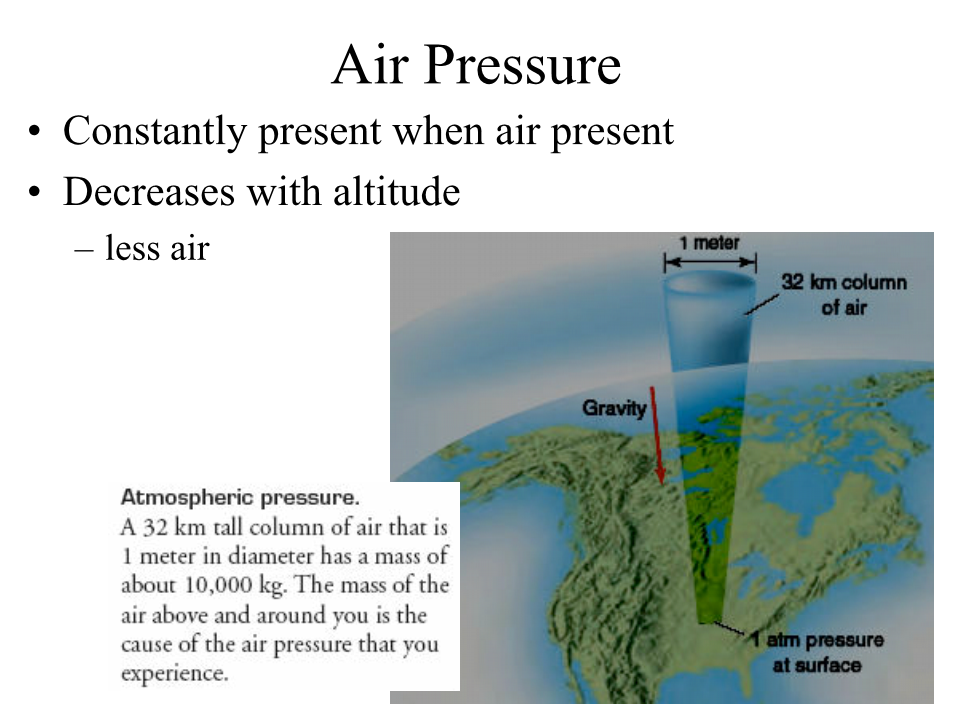 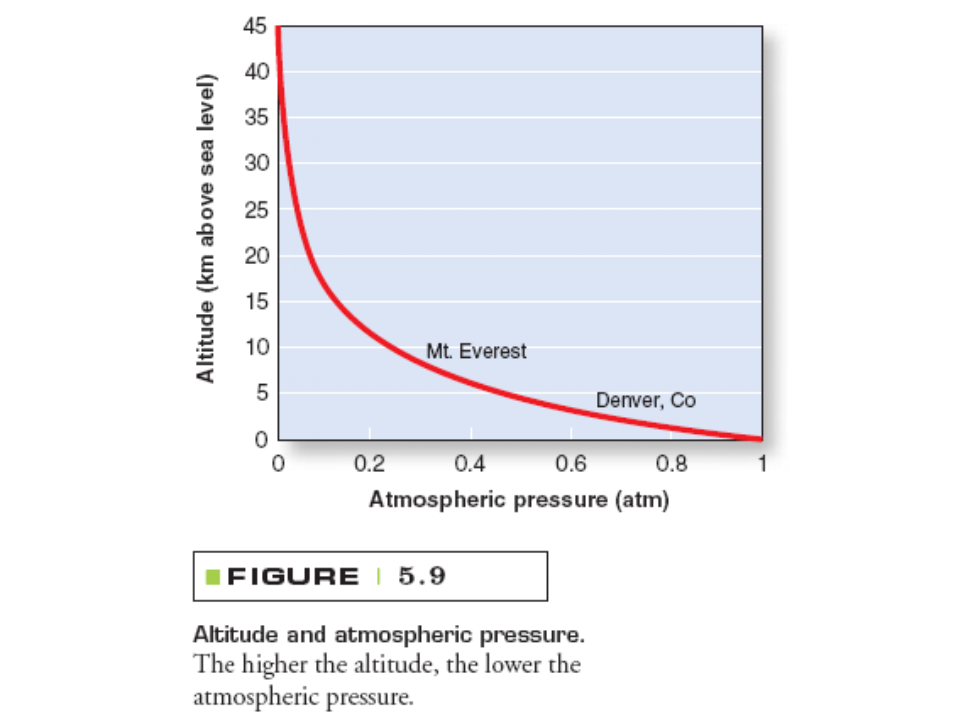 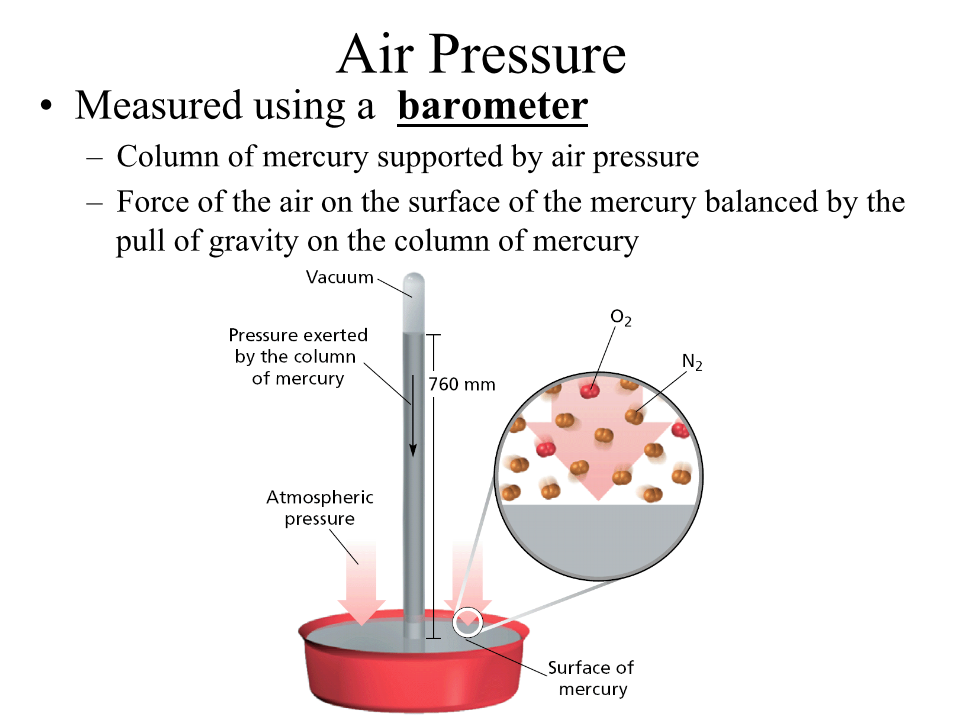 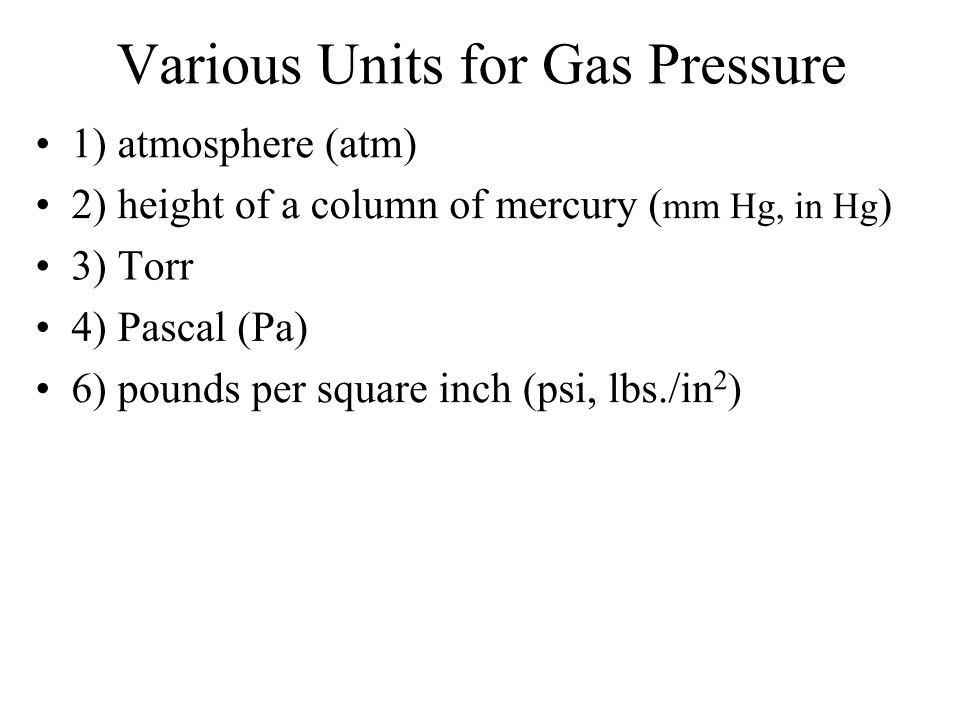 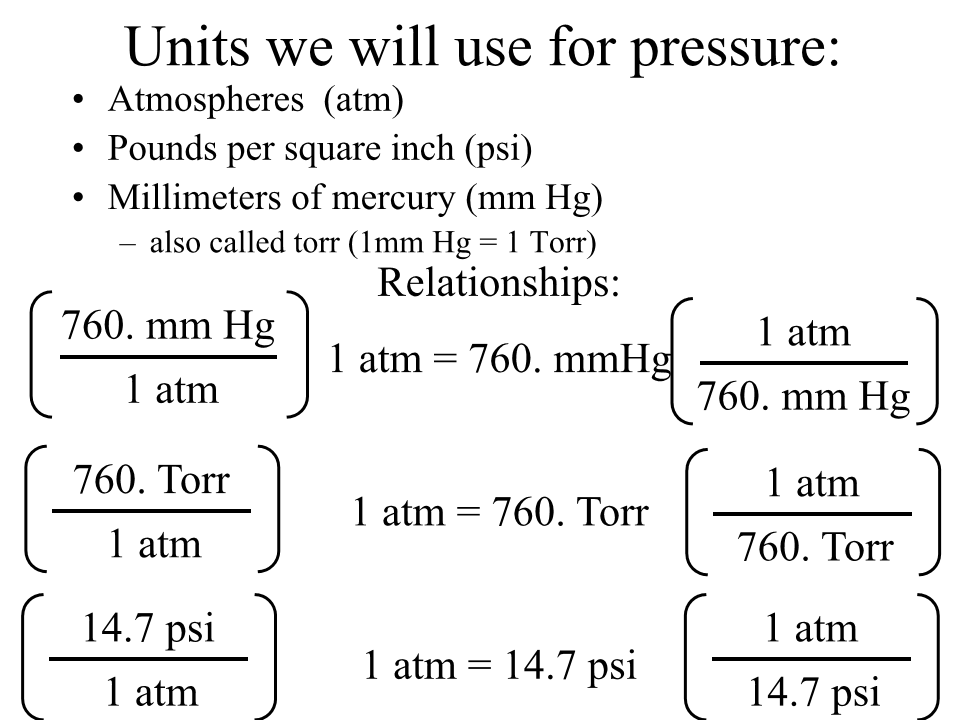 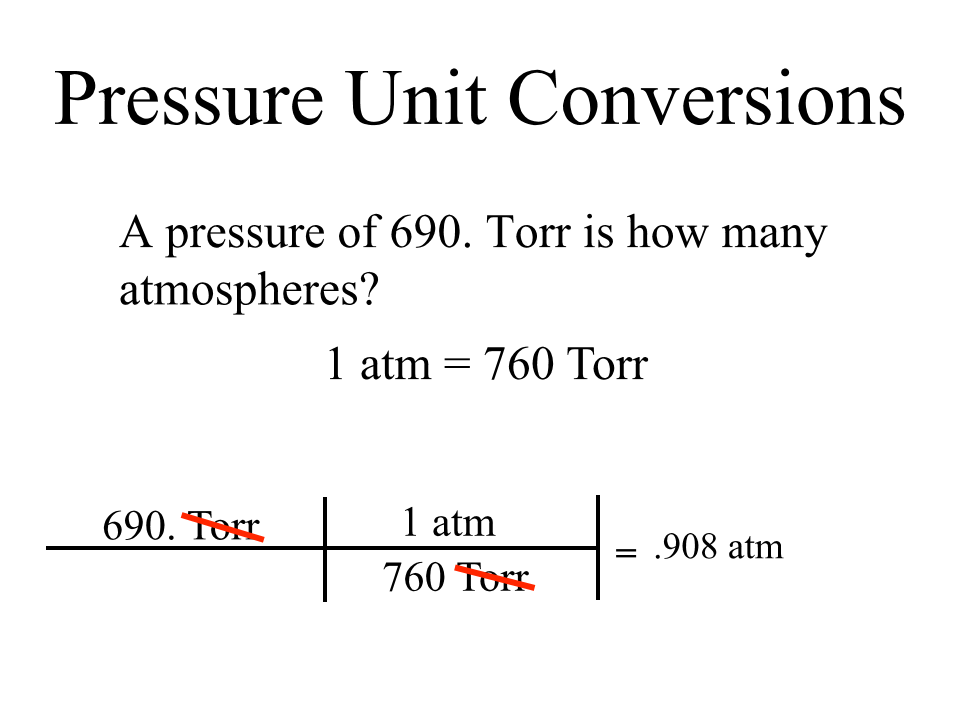 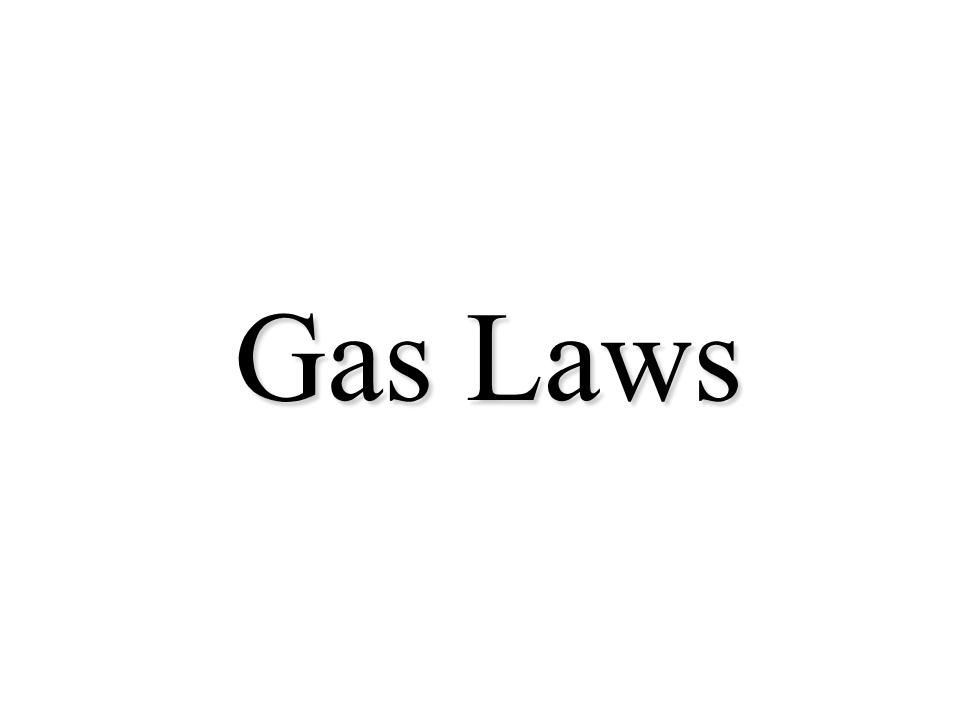 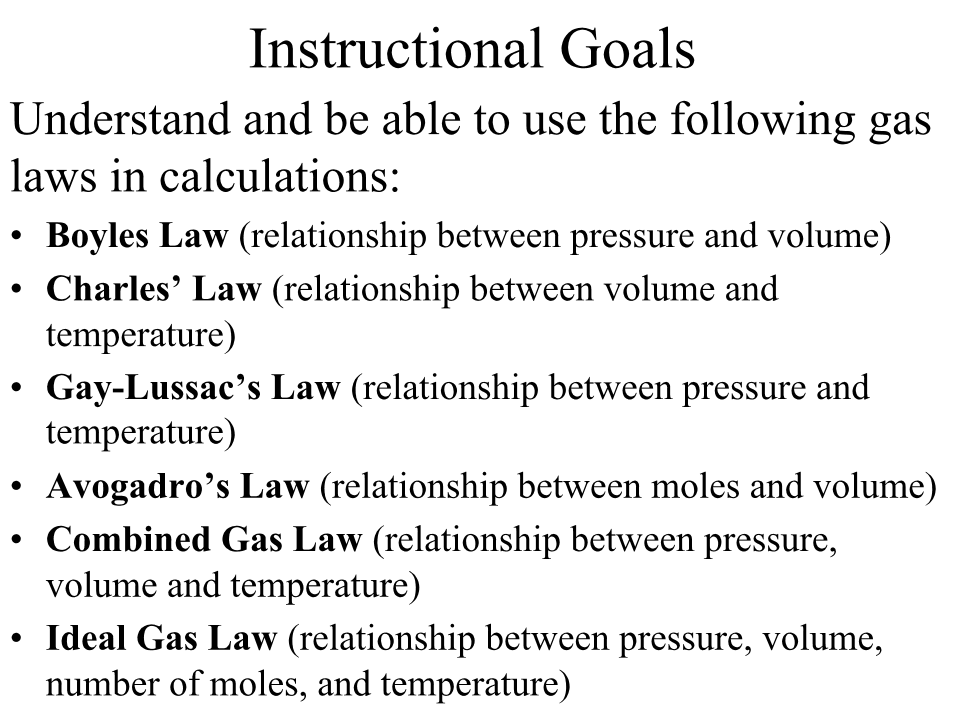 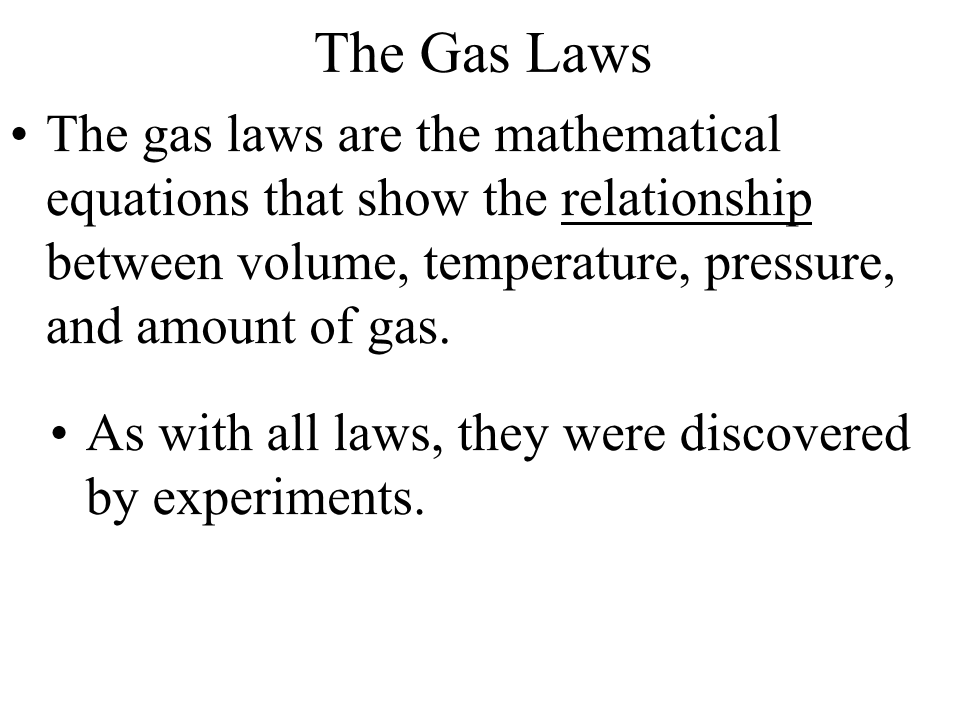 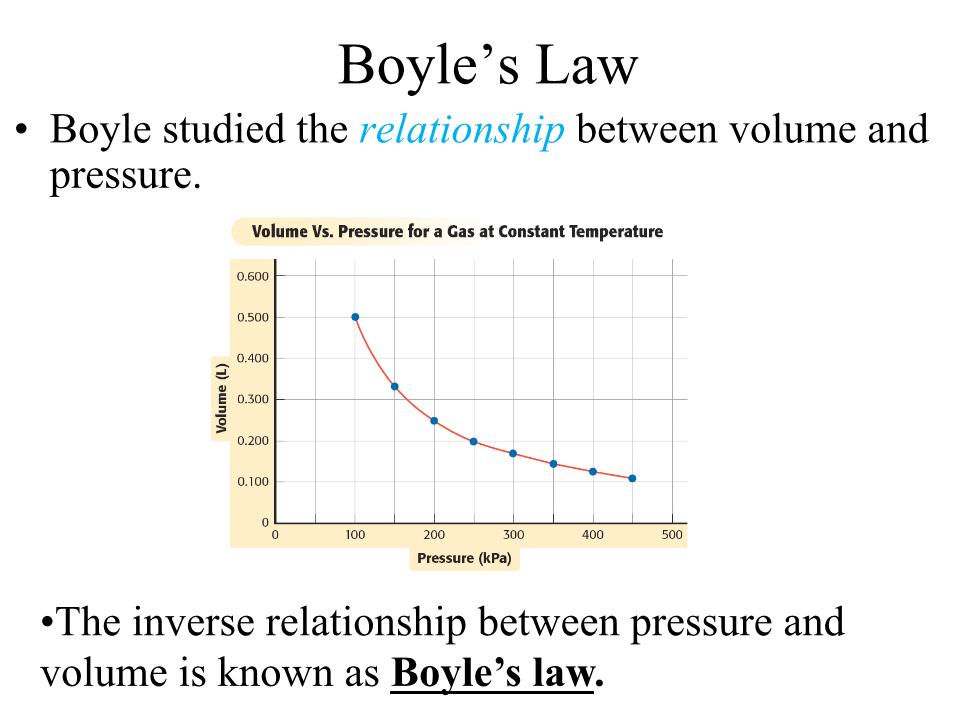 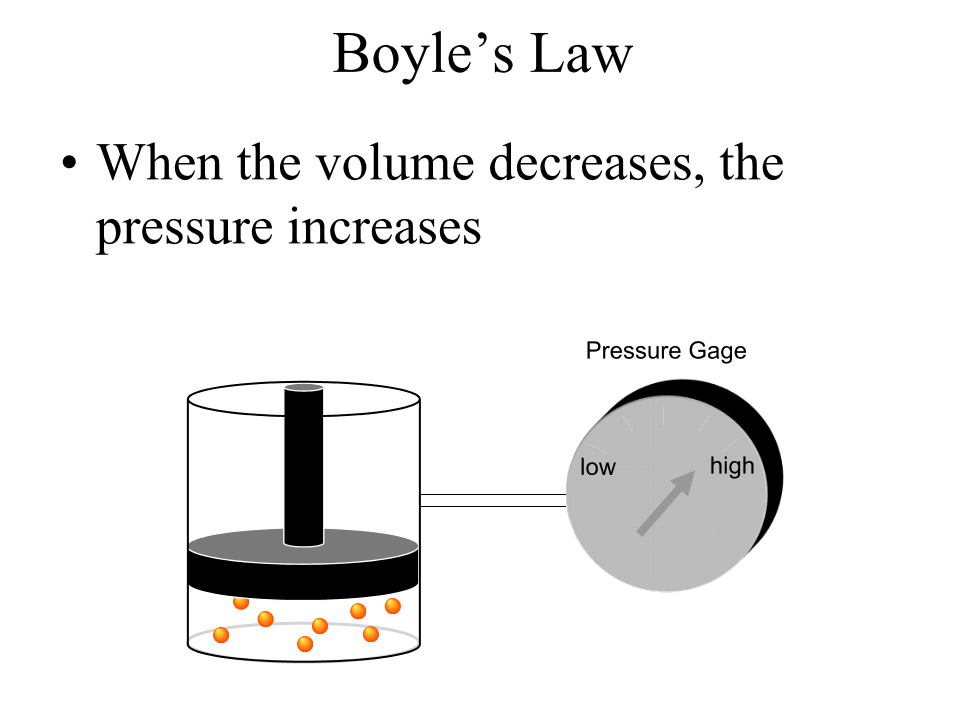 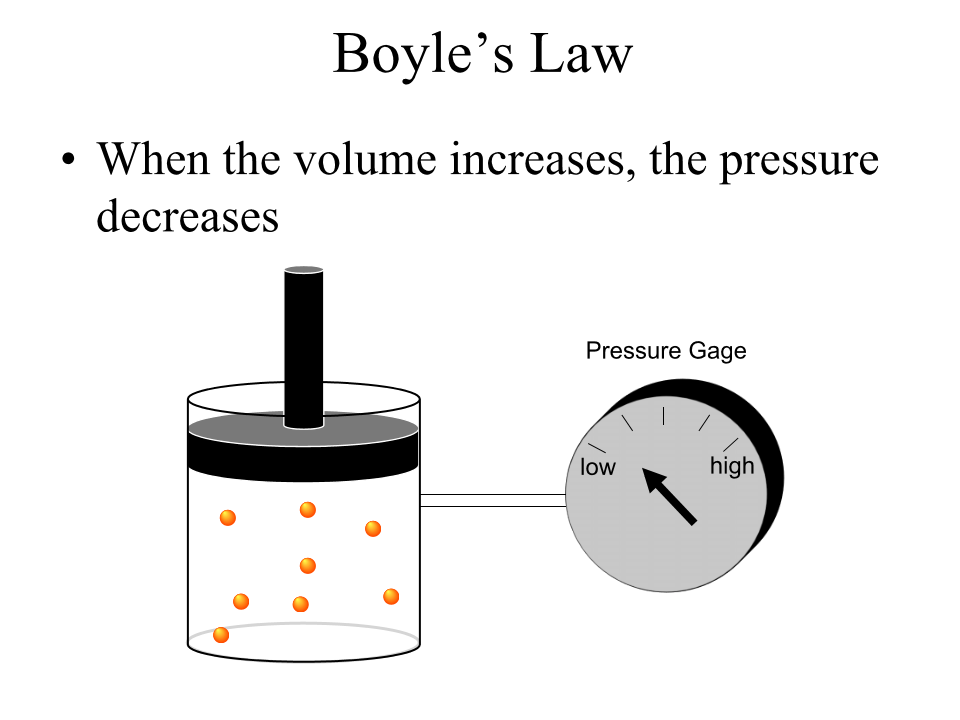 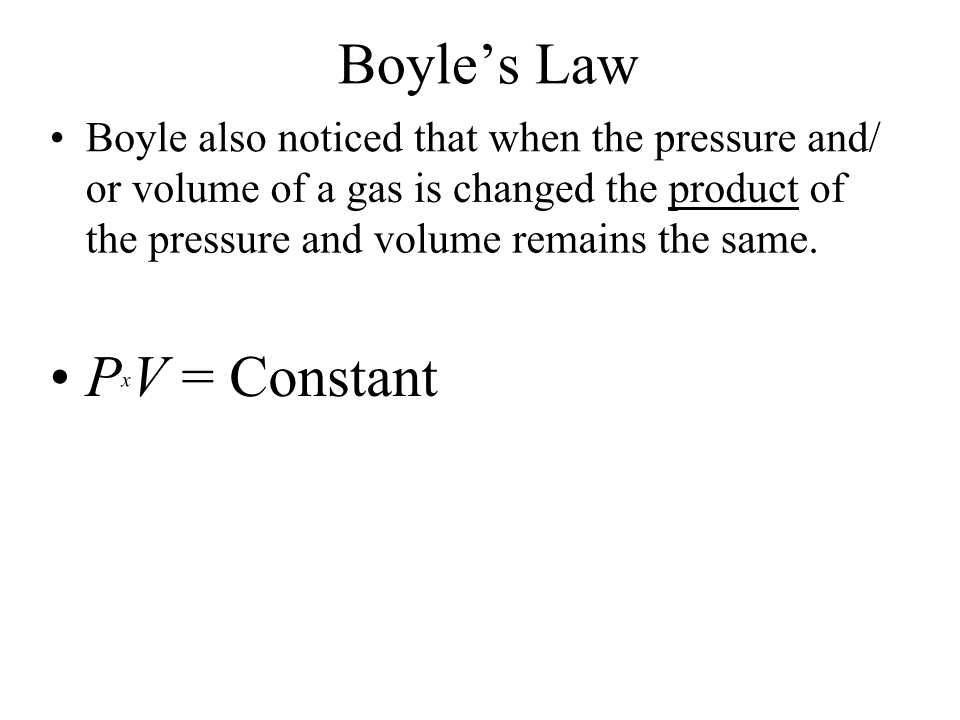 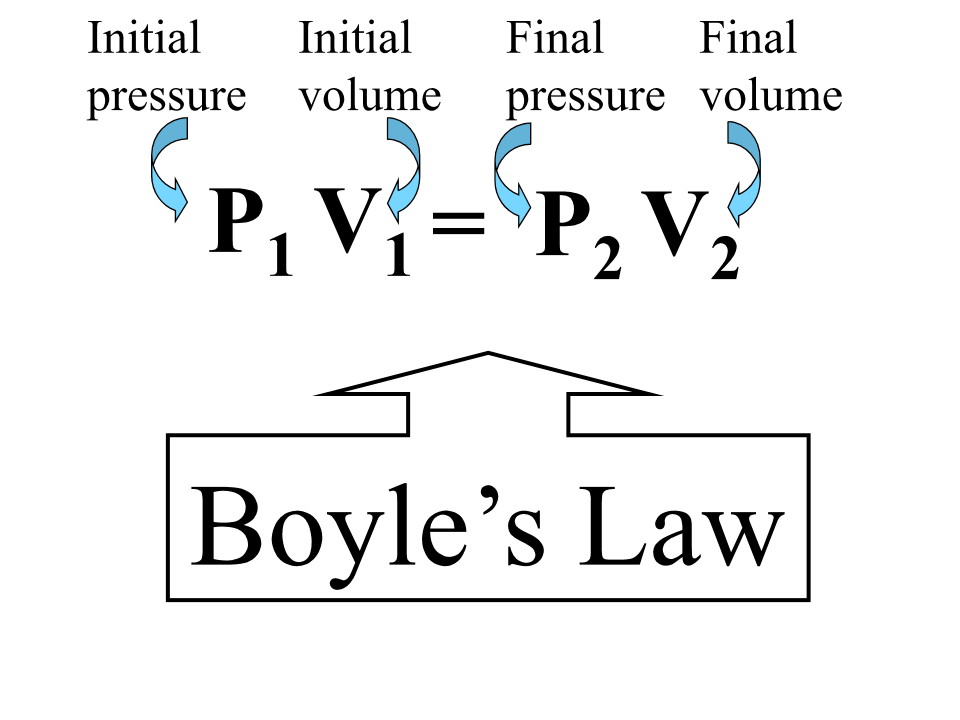 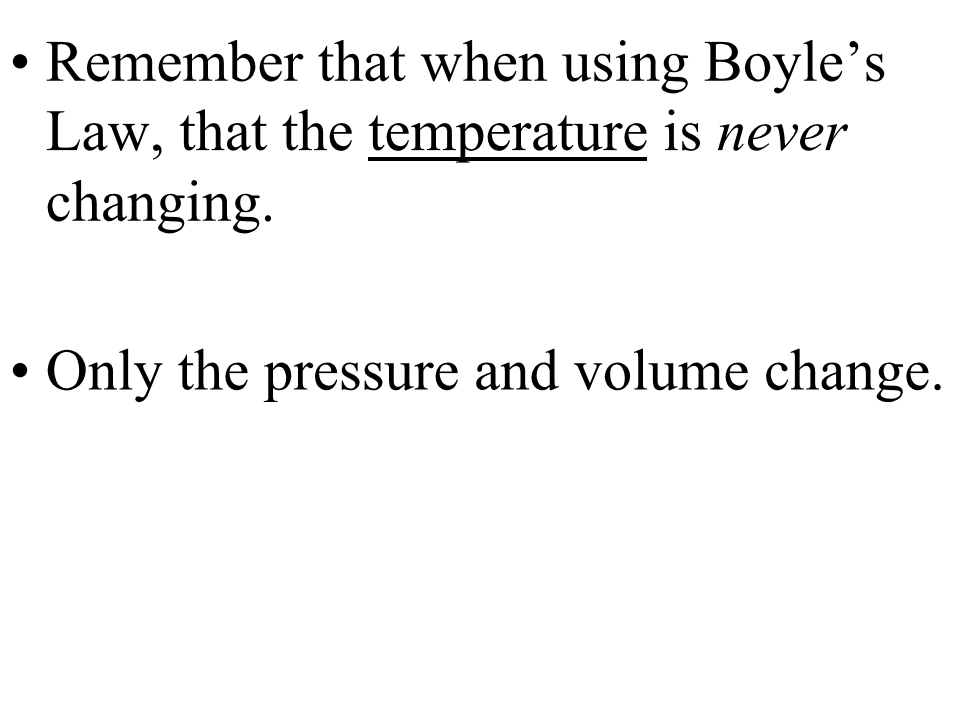 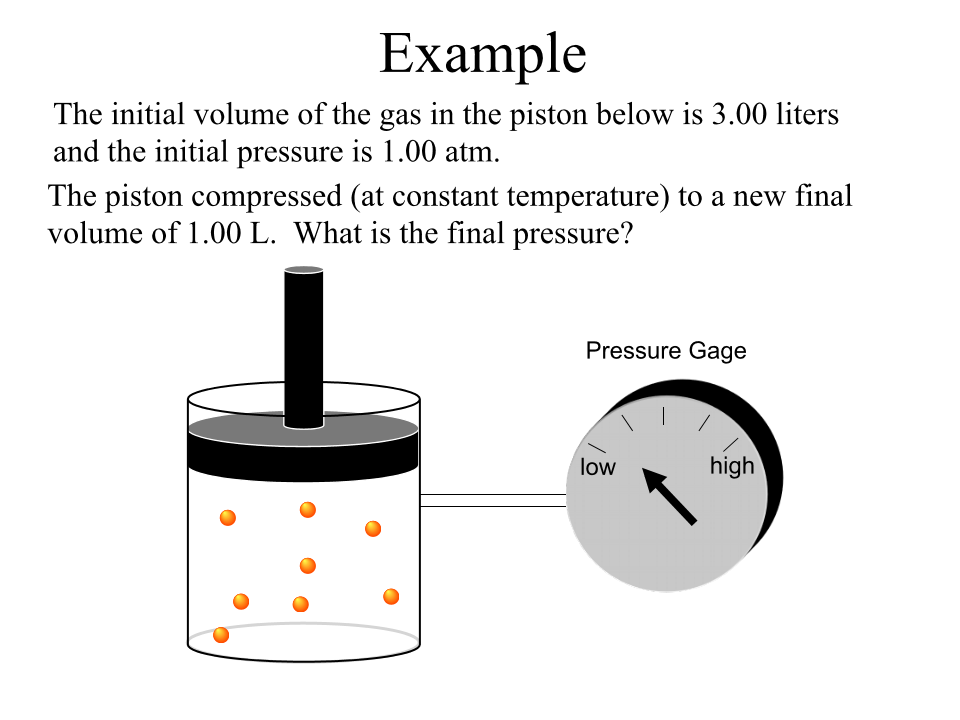 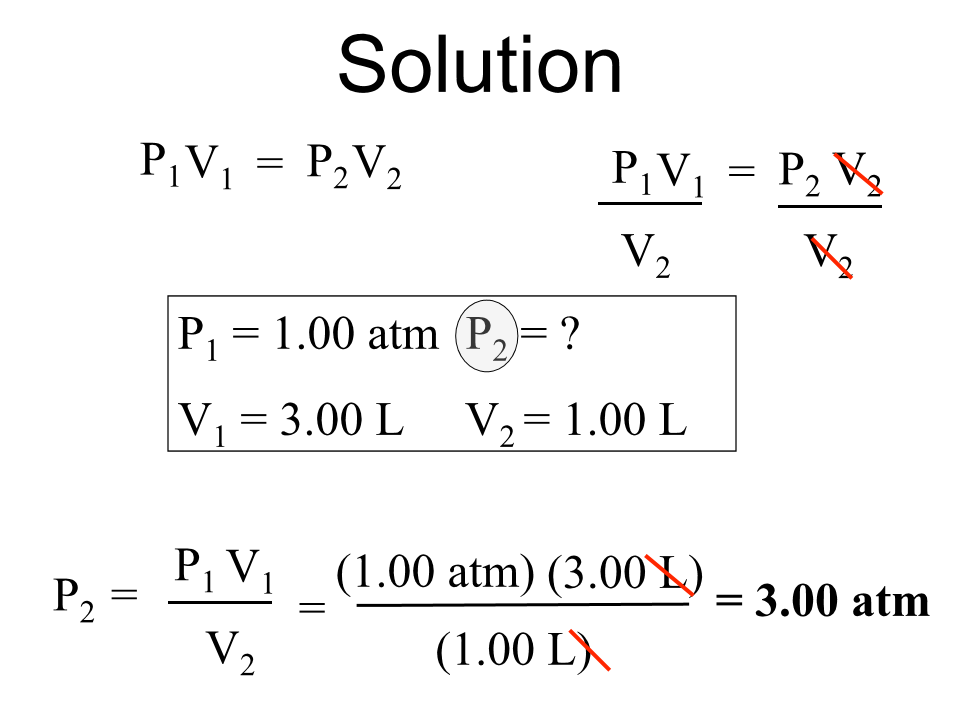 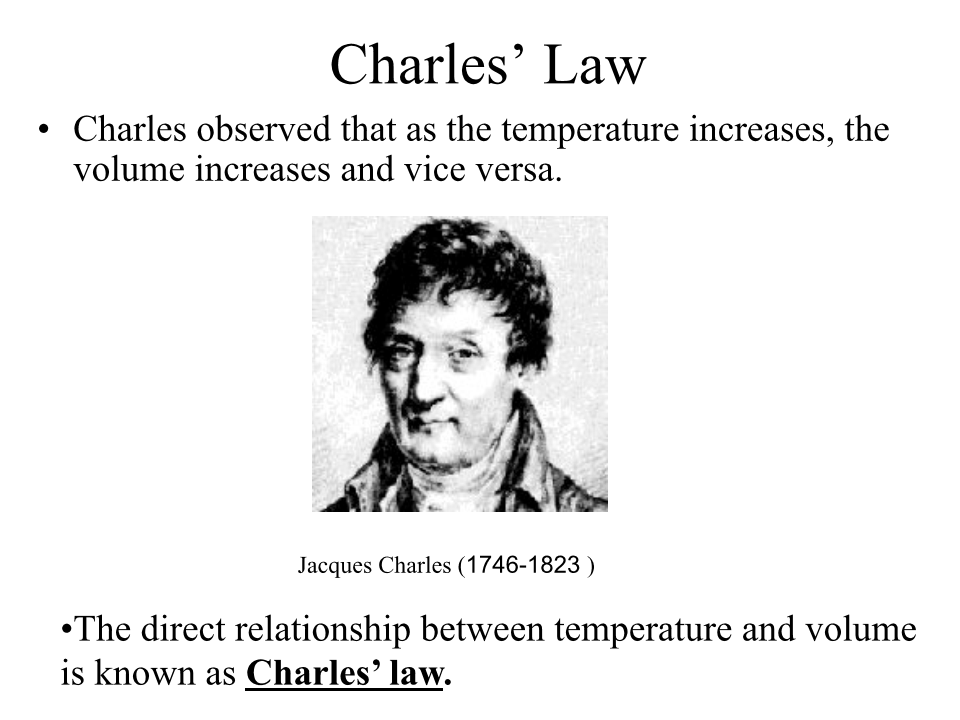 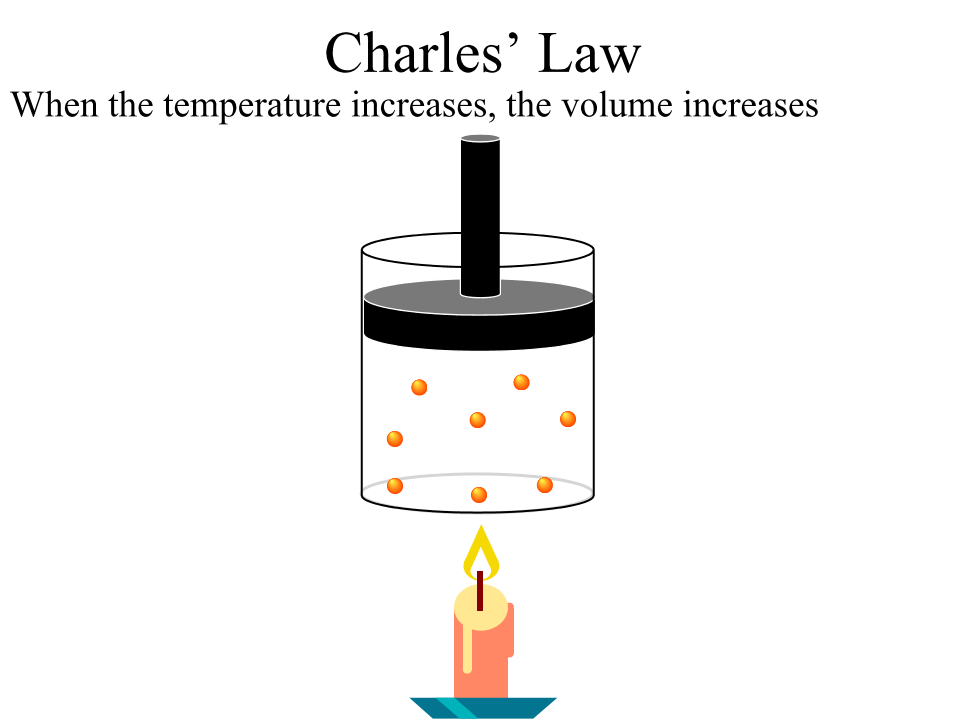 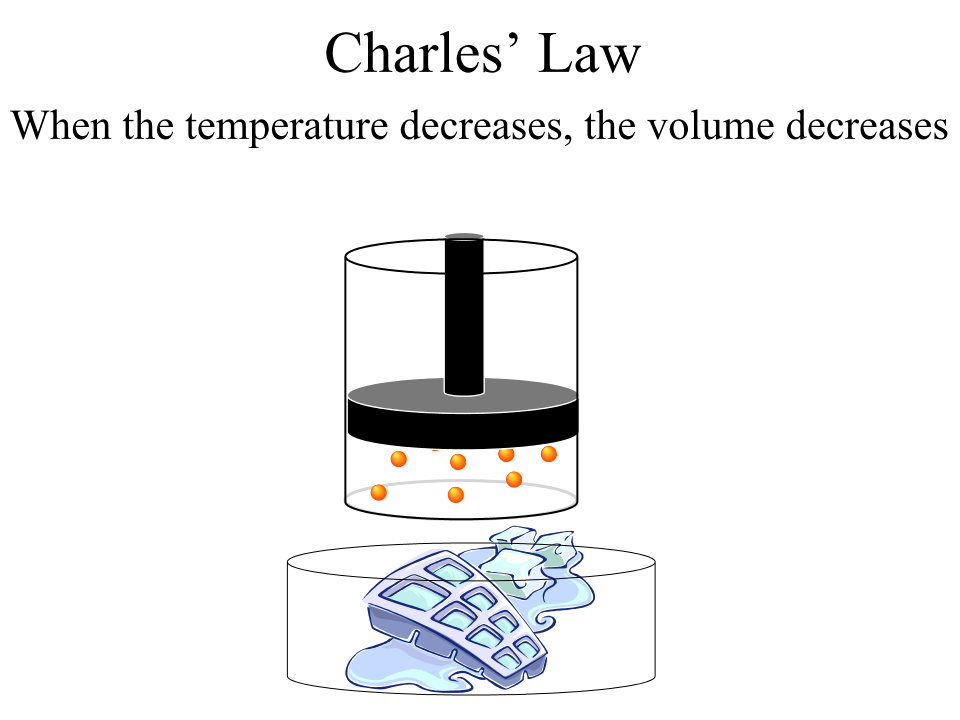 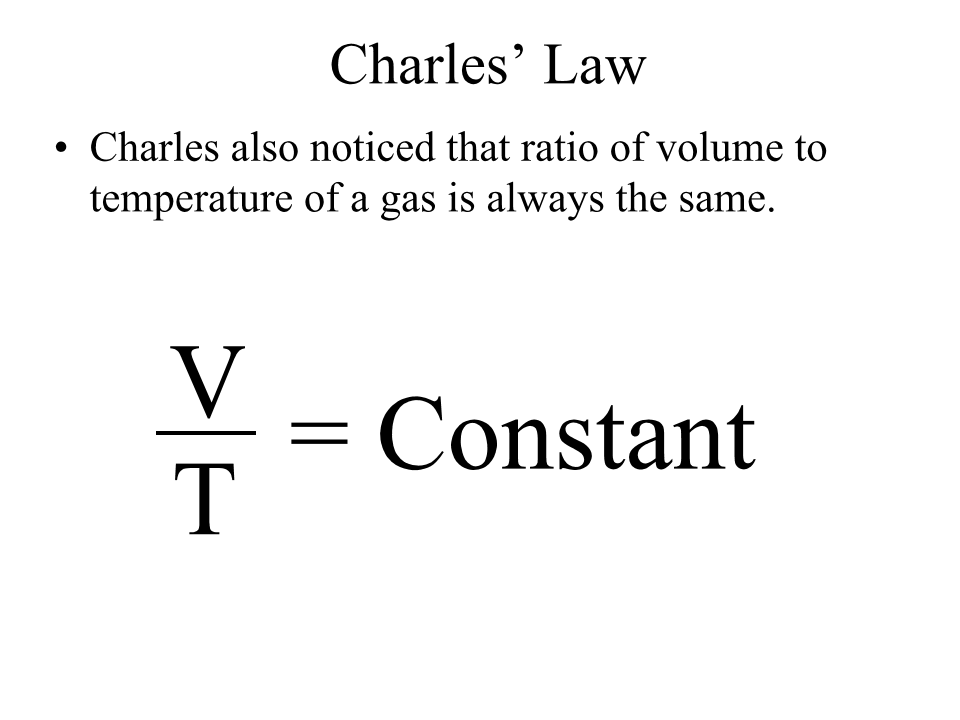 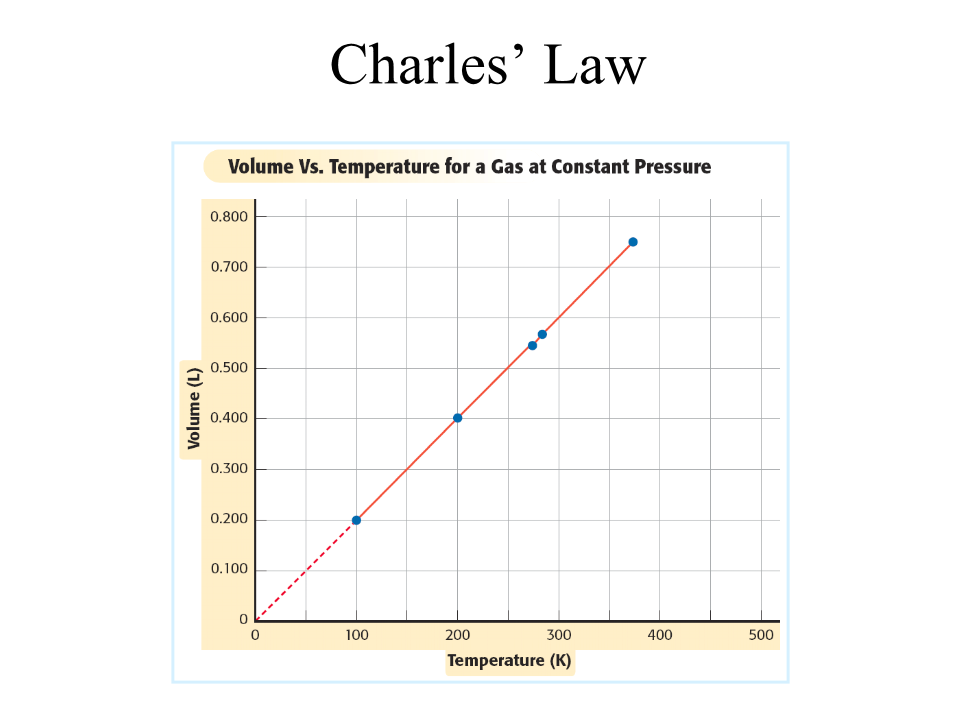 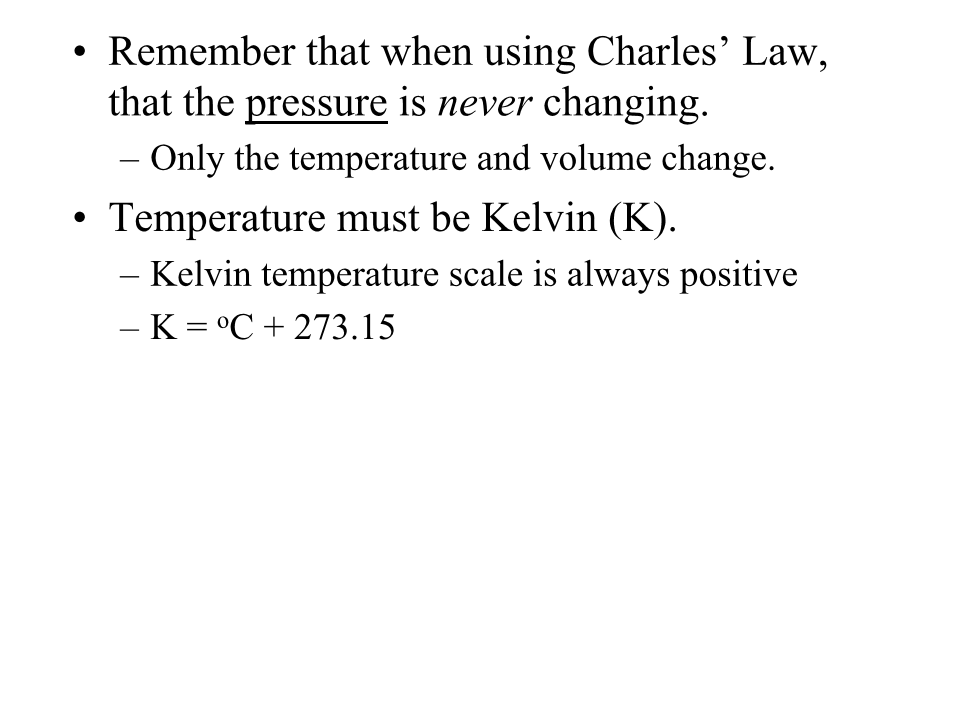 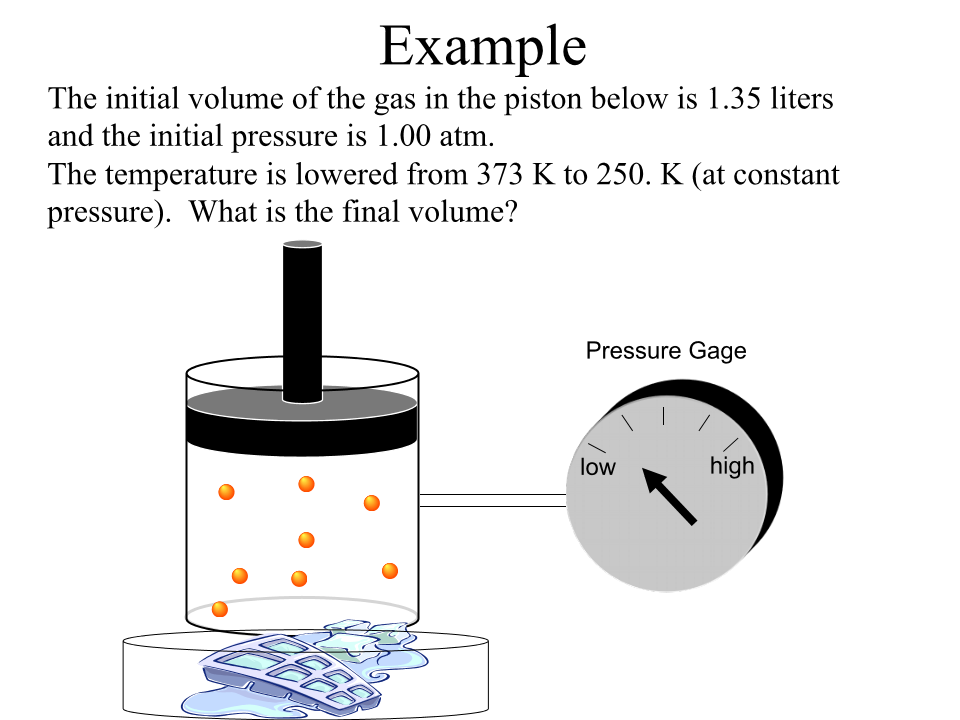 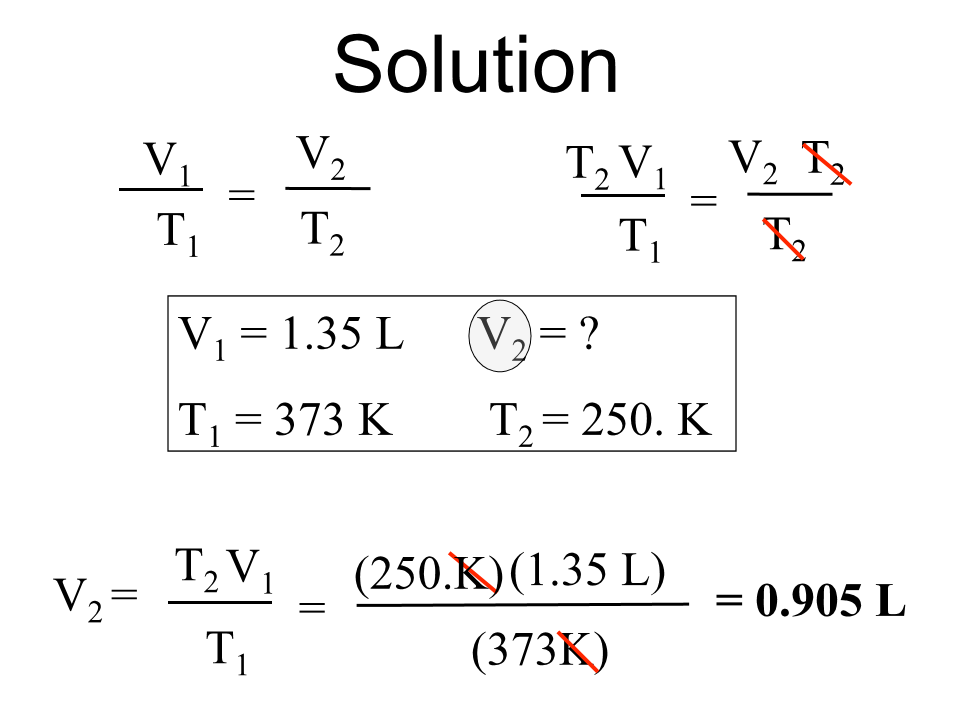 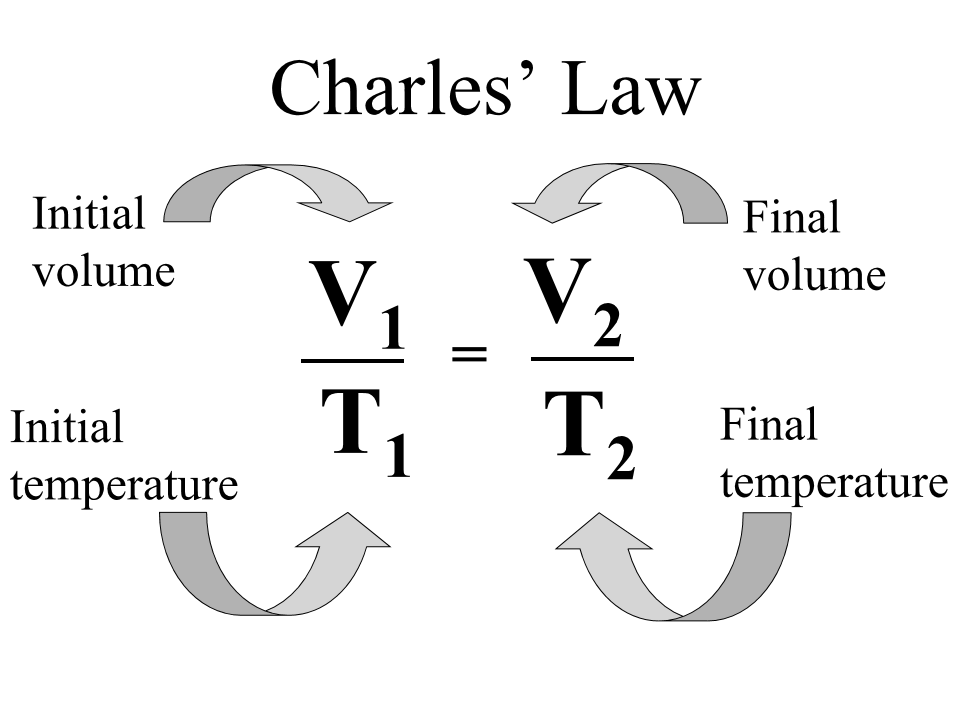